Cultural Patterns and ProcessesHistorical Causes of Diffusion
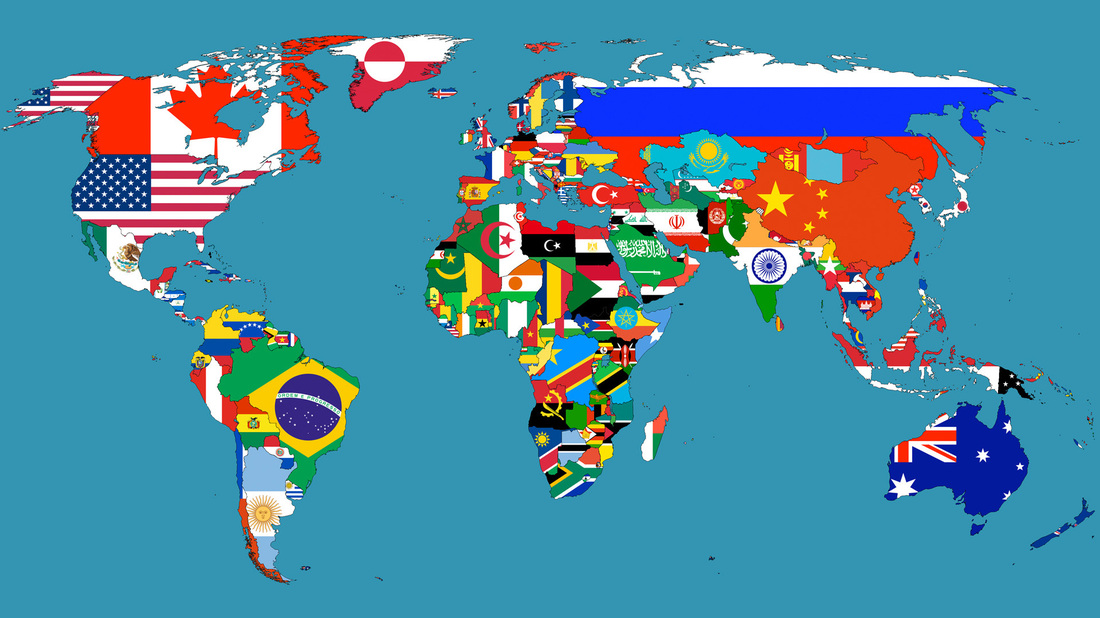 Big Ideas
Patterns and Spatial Organization (PSO)
How does where people live and what resources they have access to impact their cultural practices
Impacts and Interactions (IMP)
How does the interaction of people contribute to the spread of cultural practices?
Spatial Patterns and Societal Changes (SPS)
How and why do cultural ideas, practices, and innovations change or disappear over time?
Enduring Understanding: SPS-3
Cultural ideas, practices, and innovations change or disappear over time


Learning Objective: SPS-3.A
Explain how historical processes impact current cultural patterns
Essential Knowledge SPS-3.A.1
Interactions between and among cultural traits and larger global forces can lead to new forms of cultural expression; for example, creolization and lingua franca
As people from around world the interact and come together they have to find a way to communicate
When colonizers attempt to colonize new areas language communication can be a problem
The ability to communicate between two groups of people is crucial
Creolization
A language that results from the mixing of a colonizer's language with the indigenous language of the people being dominated
Example: French Creole in Haiti--Very different than the French spoken in France
Application: Creoles show the diffusion of one language into another, which gives insight as to the history of that country.
Creole language are languages that are a blend of the two languages into one that people speak
Needs to become a first language of a group of people to be classified as a creole languages
Lingua Franca
This is a language spoken between speakers of two different languages for the purpose of commerce or trade
Historically, Arabic became lingua franca during the expansion of Islam
English became the lingua franca during colonial America
Still dominates today as the language of business
Modern day lingua franca in East Africa is Swahili
Essential Knowledge SPS-3.A.2
Colonialism, imperialism, and trade helped to shape patterns and practices of culture
Colonialism – the establishment, exploitation, acquisition, and expansion of colonies in one territory by people from another territory or country
Imperialism – the forceful extension of a nation’s authority by territorial conquest or by establishing economic or political domination of other nations
Differences between the two – is a small but very important detail 
Colonialism if you go into new land and take control, but don’t rule the people – you move them or kill them; imperialism is going into a new land and controlling the people as well as the land. 
Colonialism and Imperialism can have huge negative affects on the region that is conquered. 
Imperialism can result in the loss of culture and creation of conflict as space is divided without concern of the traditional ethnic boundaries
With the imperialism of Africa this has led to ethnic conflict lasting to this day still

Colonialism has a long term lasting impact on the remaining culture even after the colonizers have left - Neocolonialism
One of the largest ways ideas and goods have moved across space is by trade
Through trade people are brought into contact with new cultures and traditions that can have an impact